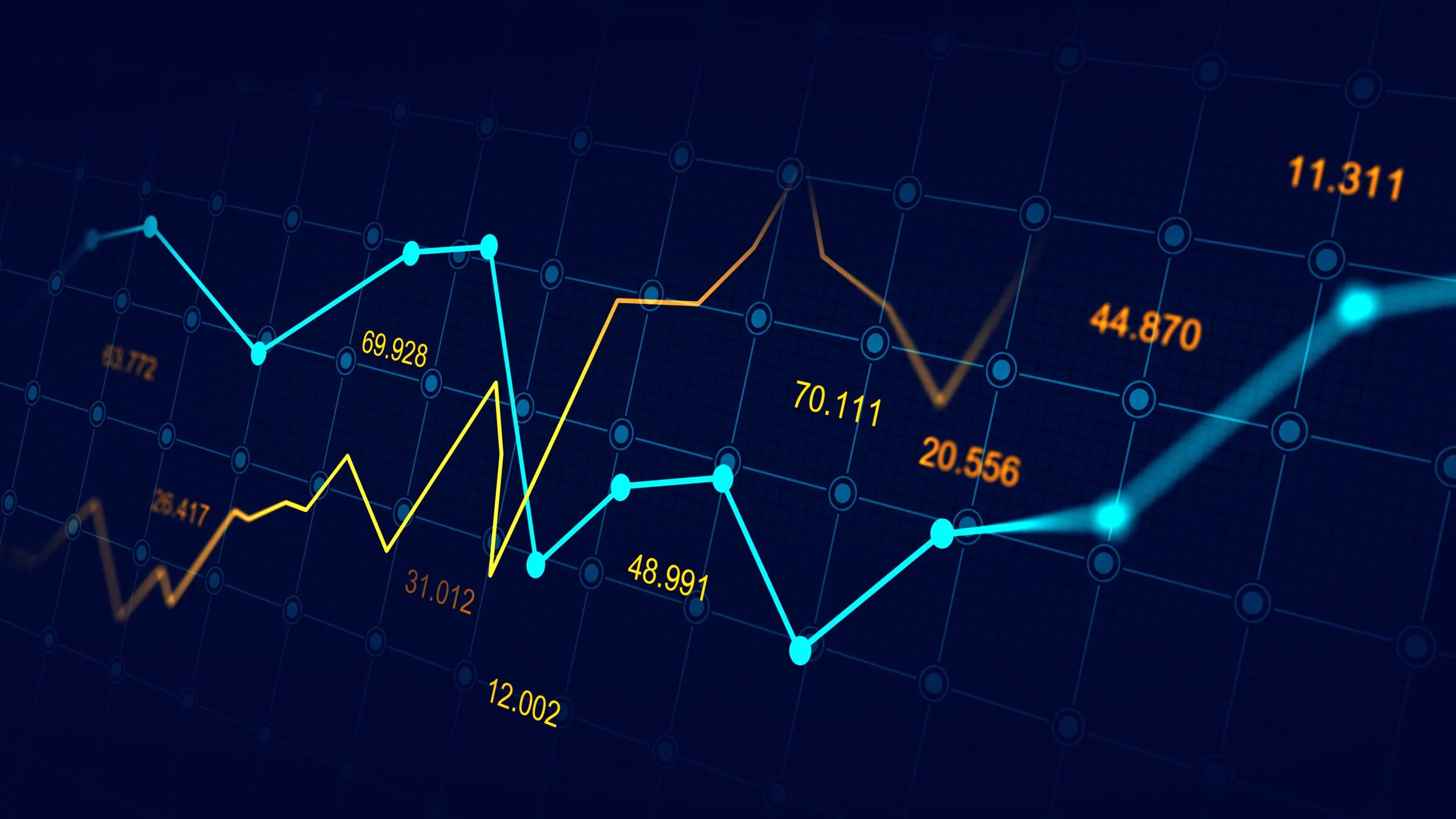 IBOR
Bc. Ondřej Přítel a spol.
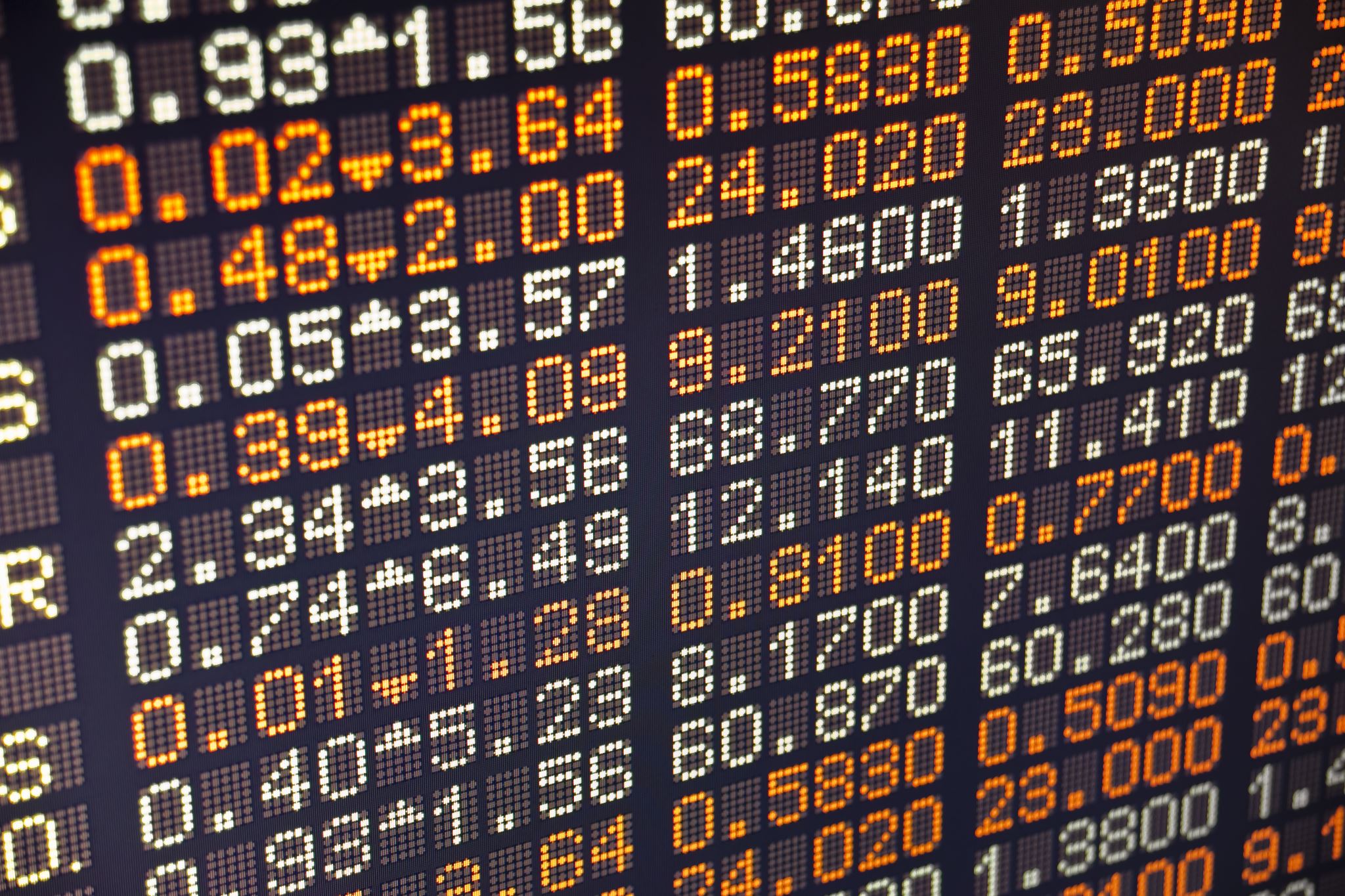 InterBank Offered Rate
LIBOR

PRIBOR

EURIBOR

TIBOR
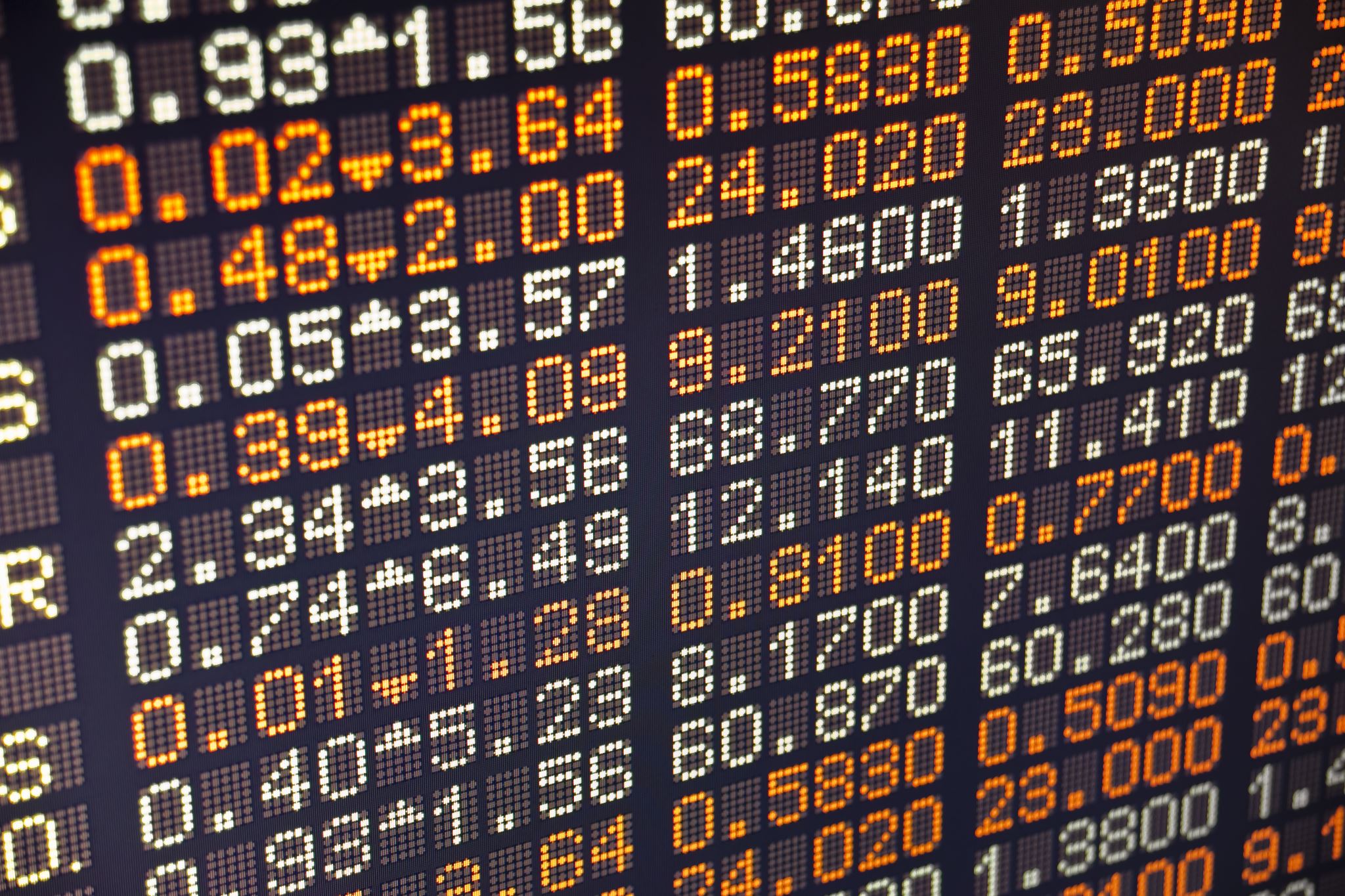 InterBank Offered Rate
LIBOR
Ukončený v července 2023.
PRIBOR
Platný.
EURIBOR
Platný.
TIBOR 
Platný.
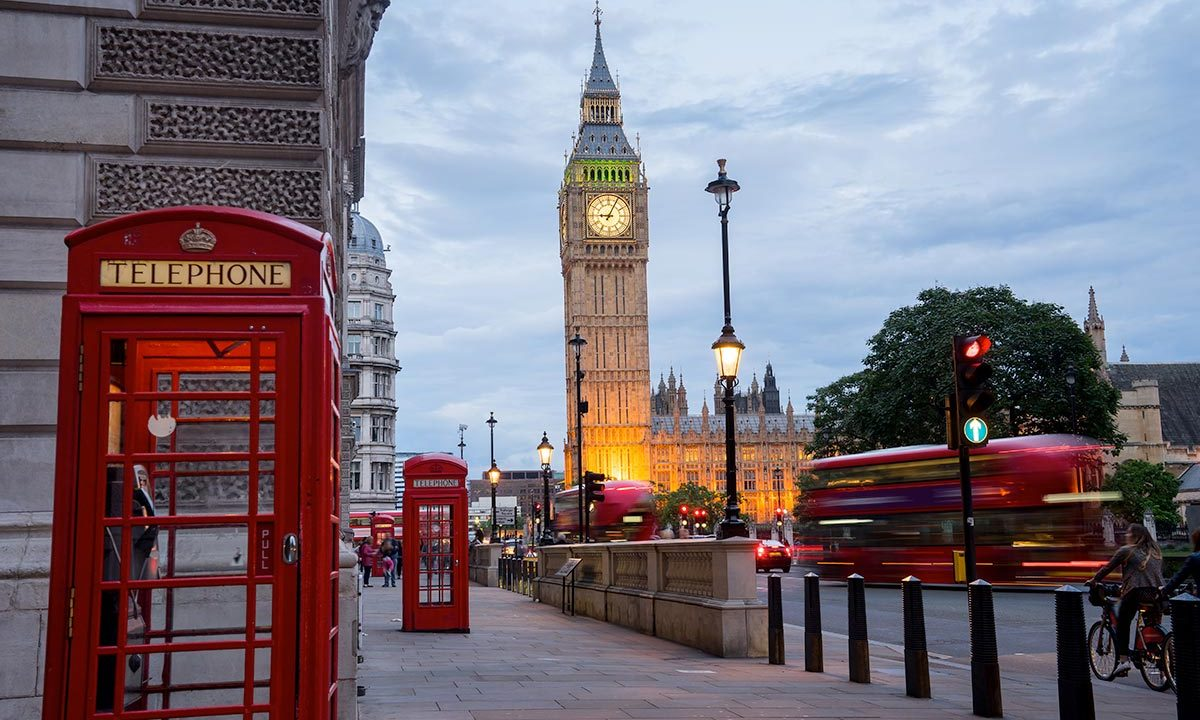 LIBOR
Definice
LIBOR byl definován jako sazba, za kterou by si jednotlivá banka z panelu přispěvatelů mohla půjčit prostředky, o které by požádala a přijala nabídku na mezibankovním trhu v rozumné velikosti, těsně před 11. hodinou londýnského času.
Upřesnění definice
Sazba podle vnímání nákladů na financování v mezibankovním trhu.
Sazby musí být vytvářeny v Londýně, nikoli jinde.
Příspěvky musí být pro danou měnu.
Sazby musí být předkládány pracovníky odpovědnými za řízení hotovosti.
Definice „prostředků“.
Vývoj
Vznik – 1984 
Před 2013:   10 měn, 15 dat splatnosti
Po 2013:        5 měn, 7 dat splatnosti
LIBOR
Měny
Data splatnosti
1 den
1 týden
1 měsíc
2 měsíce
3 měsíce
6 měsíců
12 měsíců
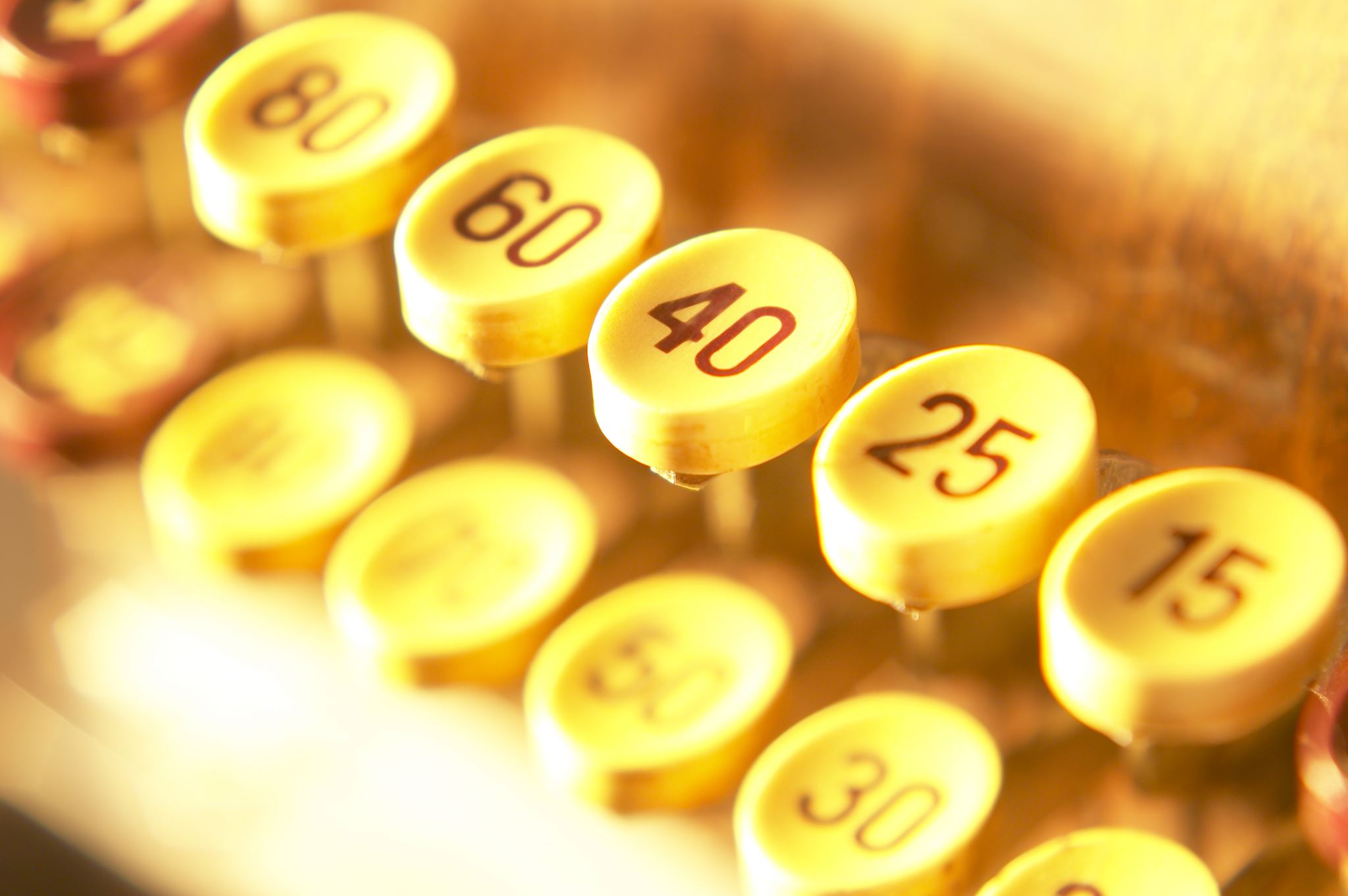 Jak se LIBOR počítá?
Proč je LIBOR důležitý?
Kolem roku 2012 350 biliónů dolarů bylo navázáno na LIBOR. 

Rozpočet USA v roce 2023: $6 biliónů 
HDP USA v 2023: $27 biliónů  
HDP světa v 2023: $105 biliónů

Pokuta Googlu: $2 100 000 000 000 000 000 000 000 000 biliónů
Není to špatně?
M0 = Fyzické peníze (bankovky a mince): $8-10 biliónů 

M1 = M0 + vklady na požádání: $40–50 bilionů 

M2 = M1 + vklady s dohodnutým termínem splatnosti a spořicí účty: $80–100 bilionů 

M3 = M2 + širší peněžní agregáty: $150+ biliónů
Proč je USD LIBOR důležitý?
½ amerických studentských půjček s pohyblivou úrokovou sazbou byla navázána na USD LIBOR.

V roce 2008 bylo 60% prime hypoték s pohyblivou úrokovou sazbou a téměř všechny subprime hypotéky vázány na USD LIBOR.
Šmeleníčko šmelení
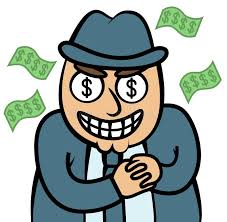 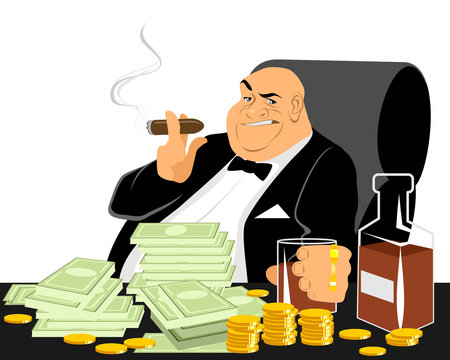 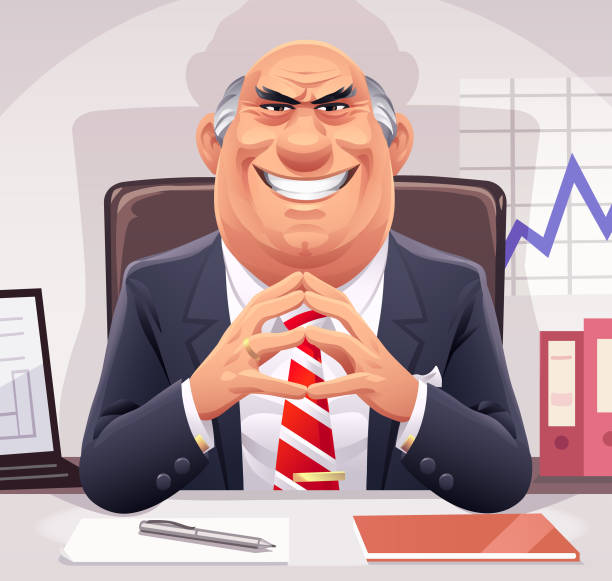 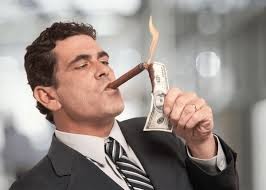 "Hi Guys, We got a big position in 3m libor for the next 3 days. Can we please keep the lib or fixing at 5.39 for the next few days. It would really help. We do not want it to fix any higher than that. Tks a lot.„SEPT. 13, 2006 Senior trader in New York to submitter
“For Monday we are very long 3m cash here in NY and would like the setting to be set as low as possible ... thanks”

DEC. 14, 2006 
Trader in New York to submitter
“Pls go for 5.36 libor again, very important that the setting comes as high as possible ... thanks.”

JULY 29, 2007
Trader in New York to submitter
Krize 2008
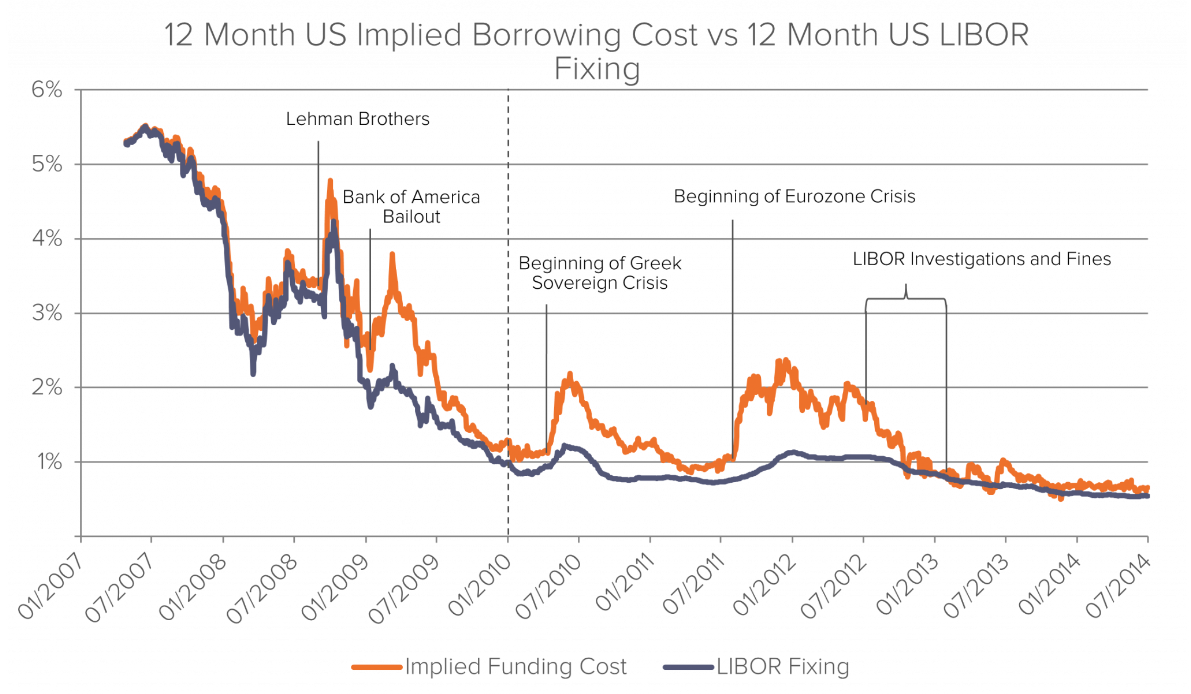 Důsledky
Barclays dostala pokuty dohromady za 420 miliónů dolarů. 
Nikdo jiný nebyl odsouzen. 
Škody kvůli manipulaci = cca 10 miliard dolarů 

LIBOR více regulován.

Postupný odsun od LIBORu. Okamžité odstoupení od několika měn a dat splatnosti.
Náhrada zaUSD LIBOR
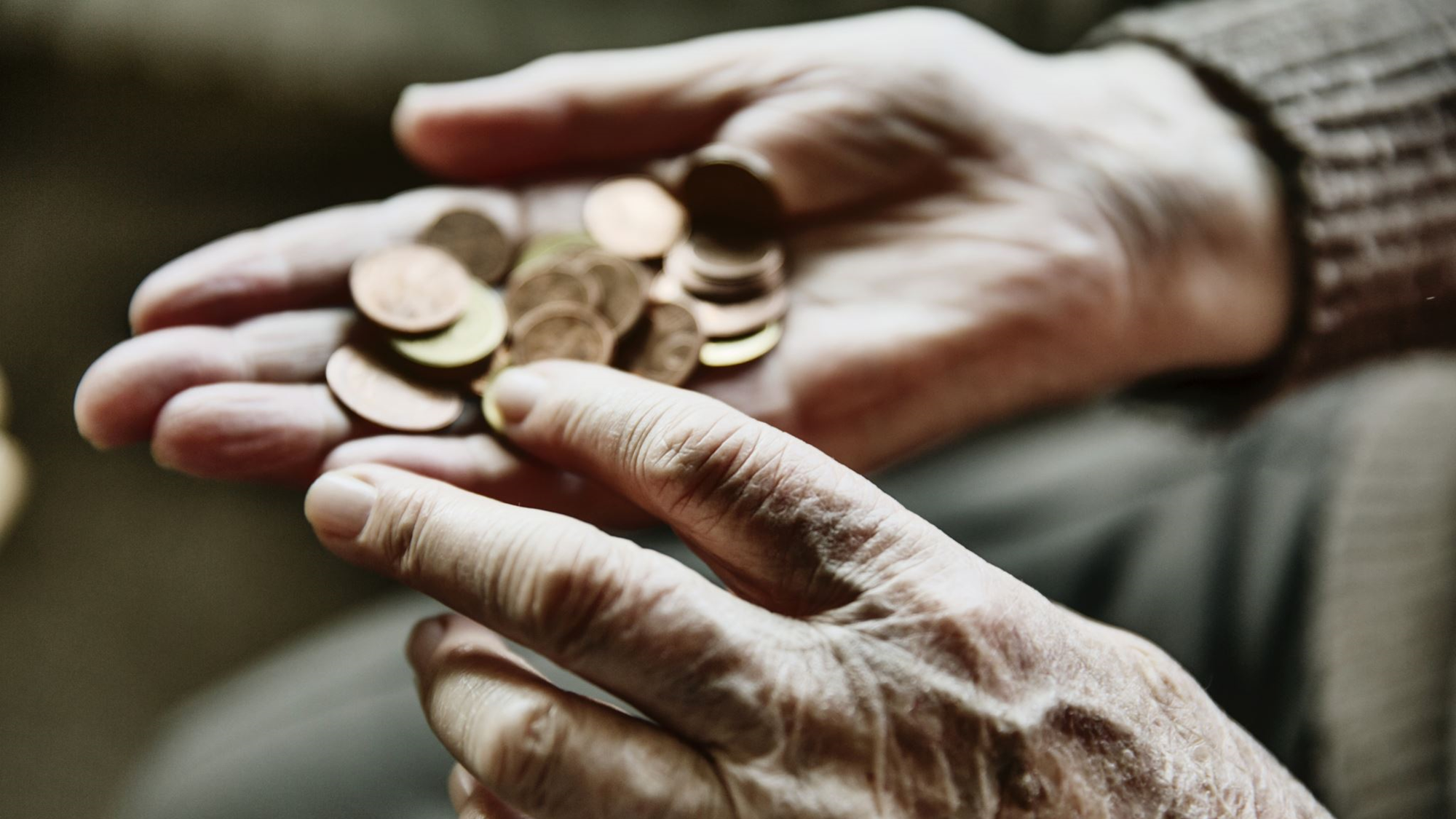 SOFR
= Secured Overnight Financing Rate 
Vyvinul FED v roce 2018. 

Výhody:
Založena na skutečných datech z trhu, konkrétně na jednodenních (overnight) REPO transakcích.
Nevýhody:
Jednodenní.
Vychází z historických transakcí. Nereflektuje budoucí vývoj.
SOFR
= Secured Overnight Financing Rate 
Vyvinul FED v roce 2018. 


Výhody:
Založena na skutečných datech z trhu, konkrétně na jednodenních (overnight) REPO transakcích.

Nevýhody:
Jednodenní.
Vychází z historických transakcí. Nereflektuje budoucí vývoj.
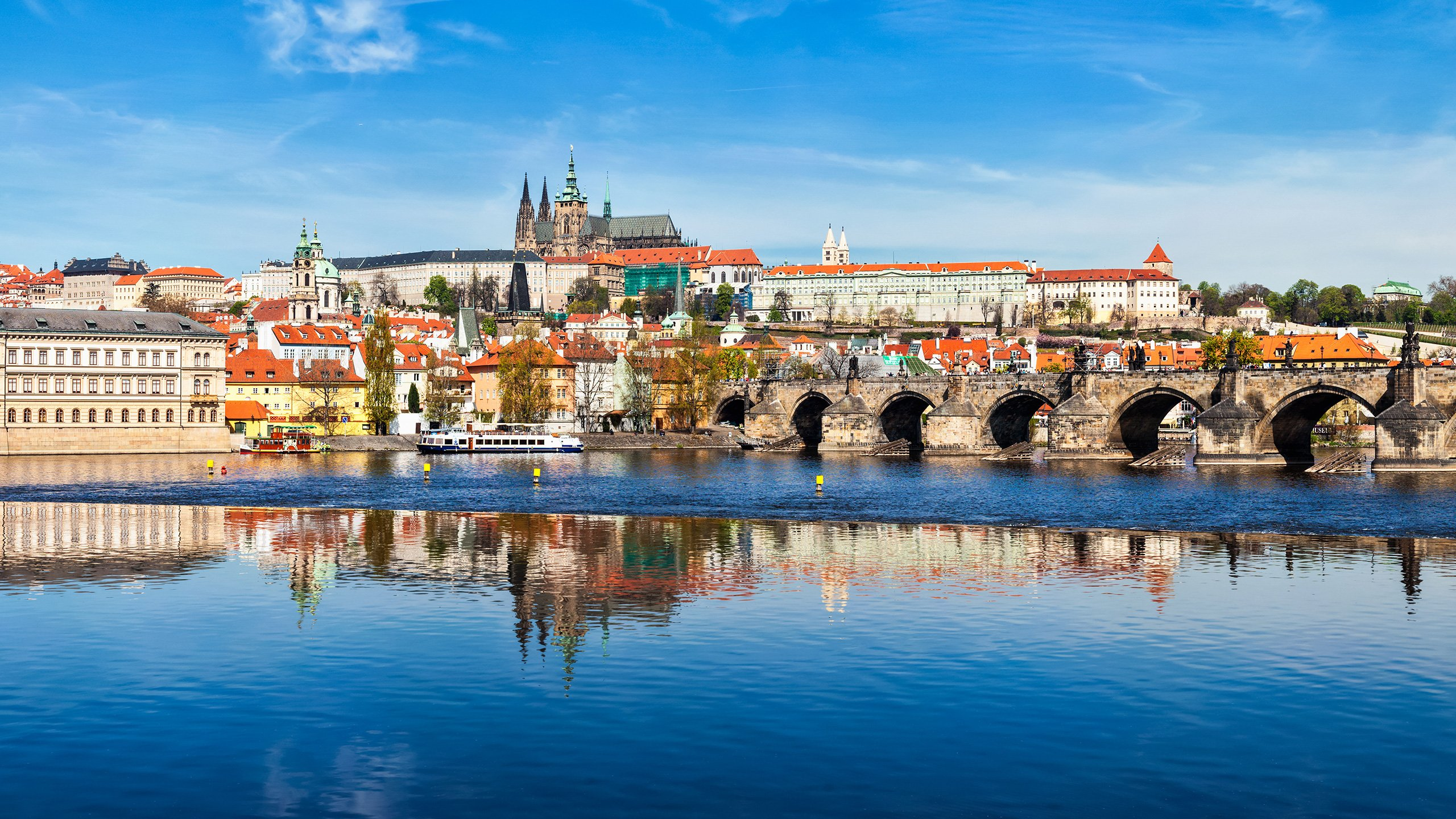 PRIBOR
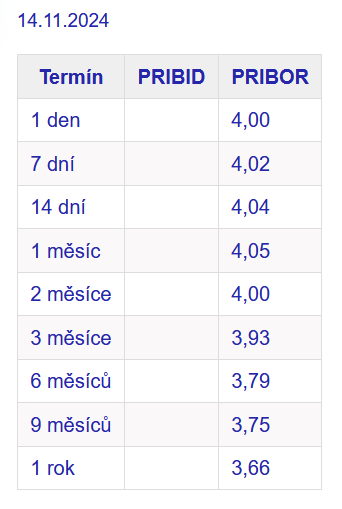 Banky
Česká spořitelna
Komerční banka
ČSOB
Raiffeisenbank
UniCredit Bank
Moneta Money Bank
J&T Banka
 a další
Hypotéka s pohyblivou sazbou RaiffeisenBank
DĚKUJEME ZA POZORNOST!
MEET THE TEAM
Bc. Ondřej Přítel
Ondra Kamarád
Andreas Freund
Ondrášek Přítelů
Vedoucí projektu
Content provider
Tvůrce prezentace
Spirituální vůdce
Zdroje:
https://archive.nytimes.com/www.nytimes.com/interactive/2012/07/10/business/dealbook/behind-the-libor-scandal.html 
https://www.imf.org/external/pubs/ft/fandd/basics/54-london-interbank-offered-rate.htm 
https://www.rba.gov.au/publications/fsr/2021/apr/box-a-the-transition-away-from-libor.html 
https://www.summaglobal.com/newsletters/retiring-libor/ 
https://en.wikipedia.org/wiki/Libor 
https://fideres.com/was-libor-manipulation-confined-to-2007-2009/ 
https://www.cnb.cz/cs/financni-trhy/penezni-trh/pribor/fixing-urokovych-sazeb-na-mezibankovnim-trhu-depozit-pribor/index.html?date=21.11.2024
https://www.rb.cz/osobni/hypoteky/nabidka-hypotek/hypoteka-s-pohyblivou-sazbou 
https://www.jpmorgan.com/insights/markets/libor/the-global-move-away-from-LIBOR